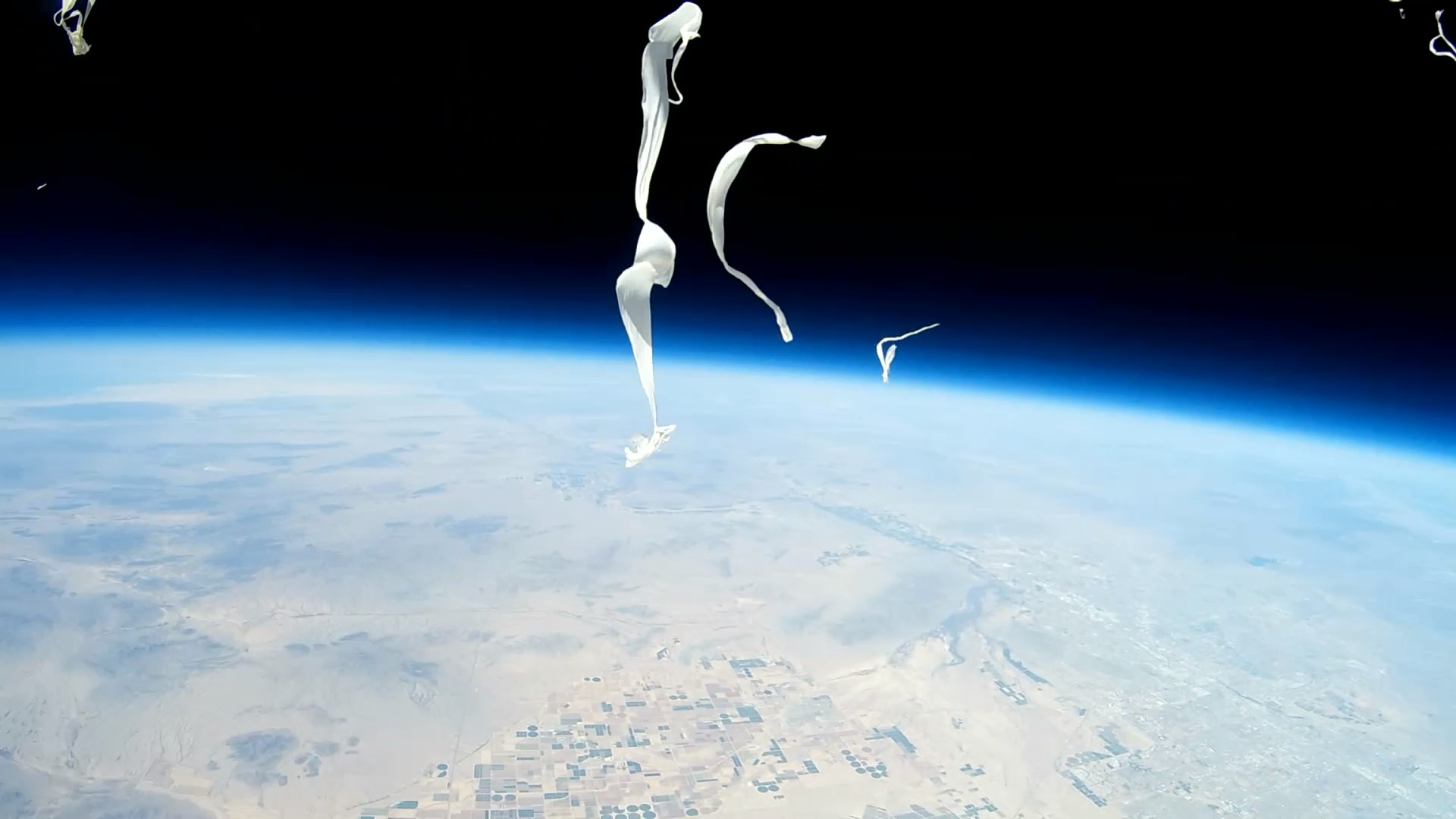 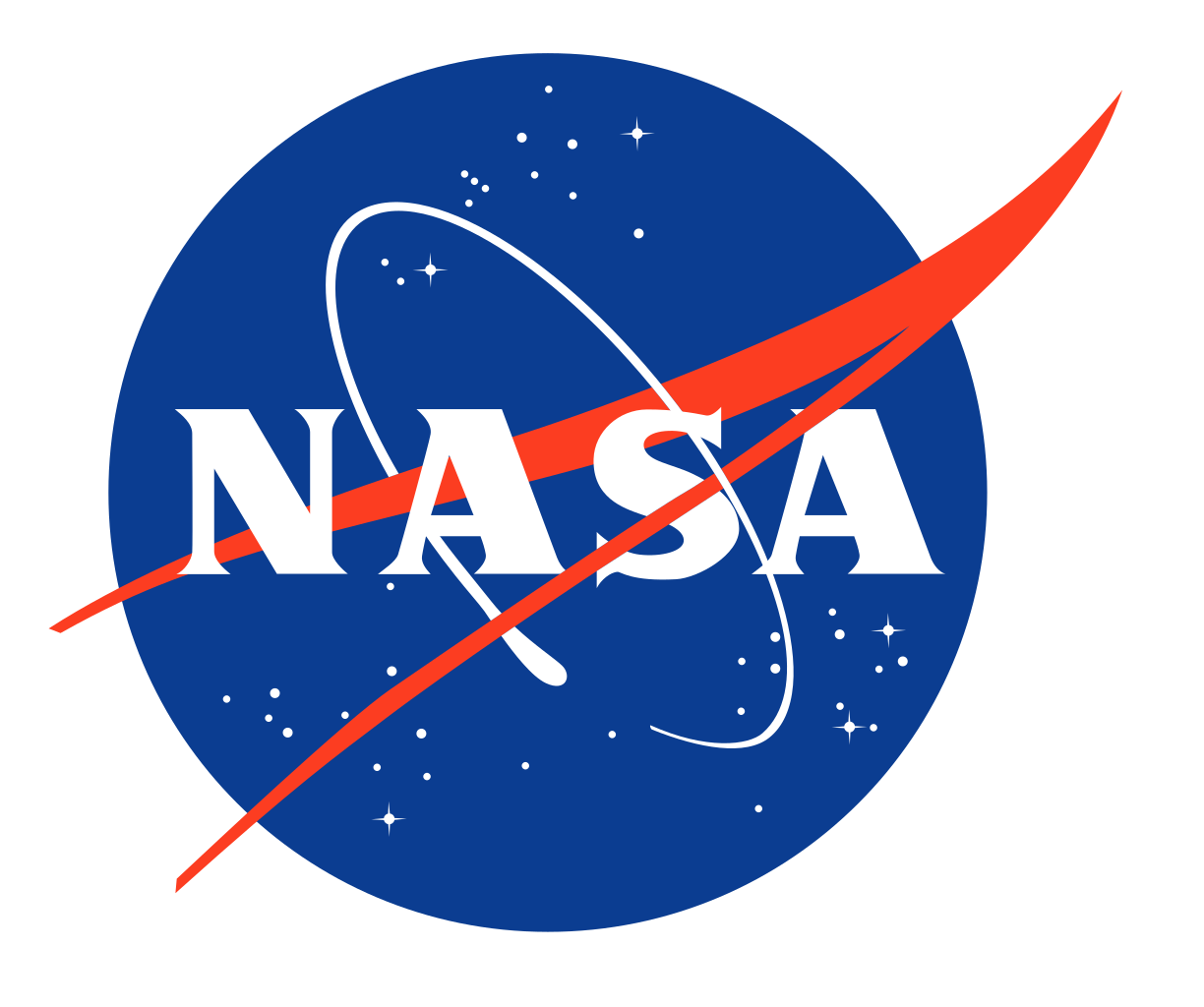 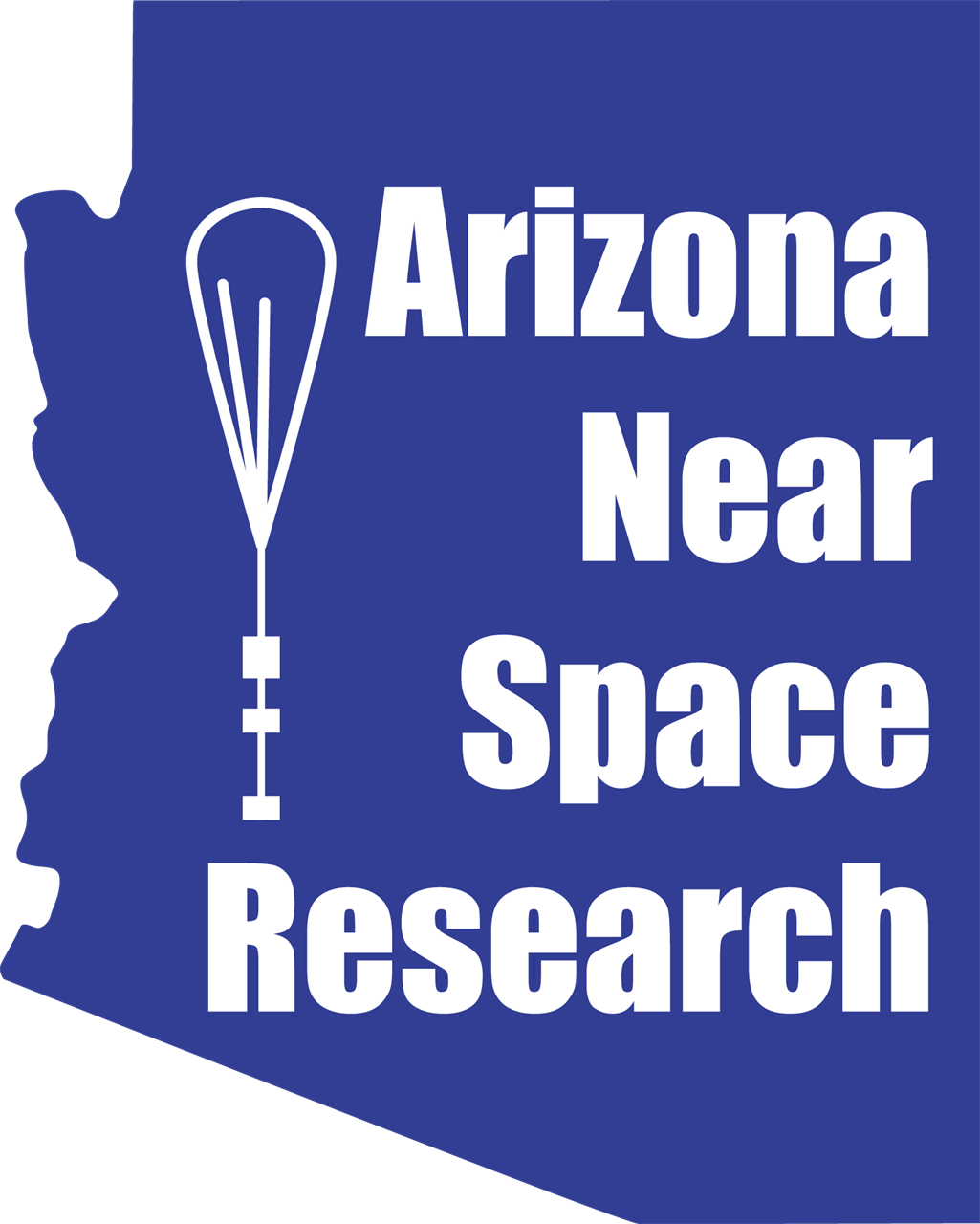 GCC ASCEND Team Spring 2021
Andrea Maya
Ricardo Ontiveros
Dylan Hutchins
Mentor: Dr. Tim Frank
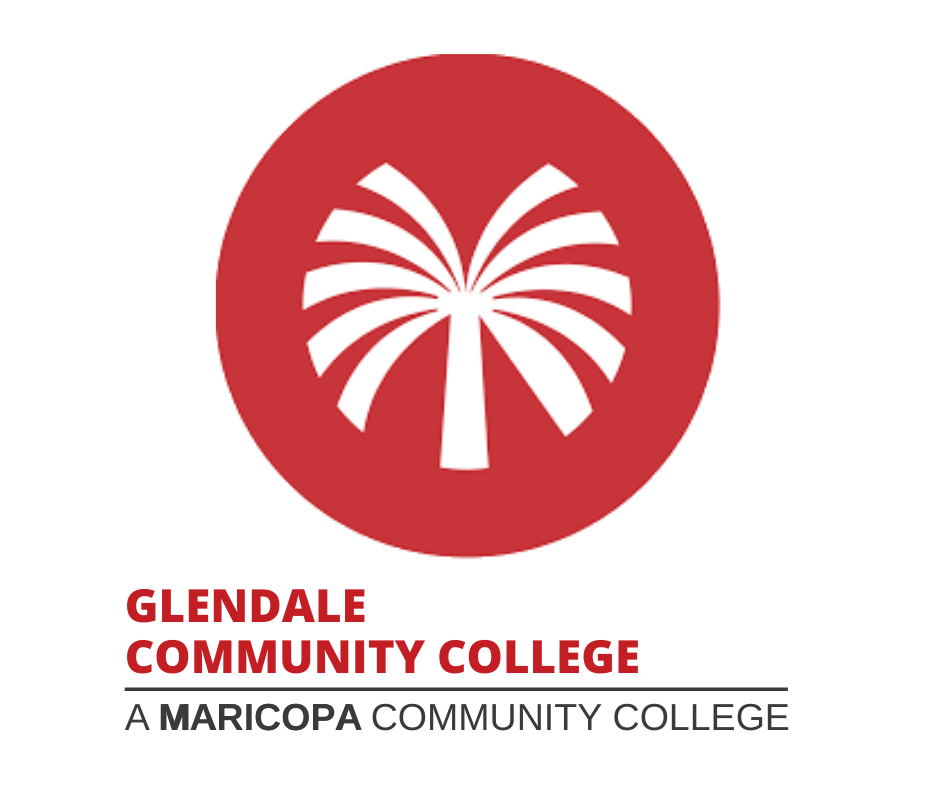 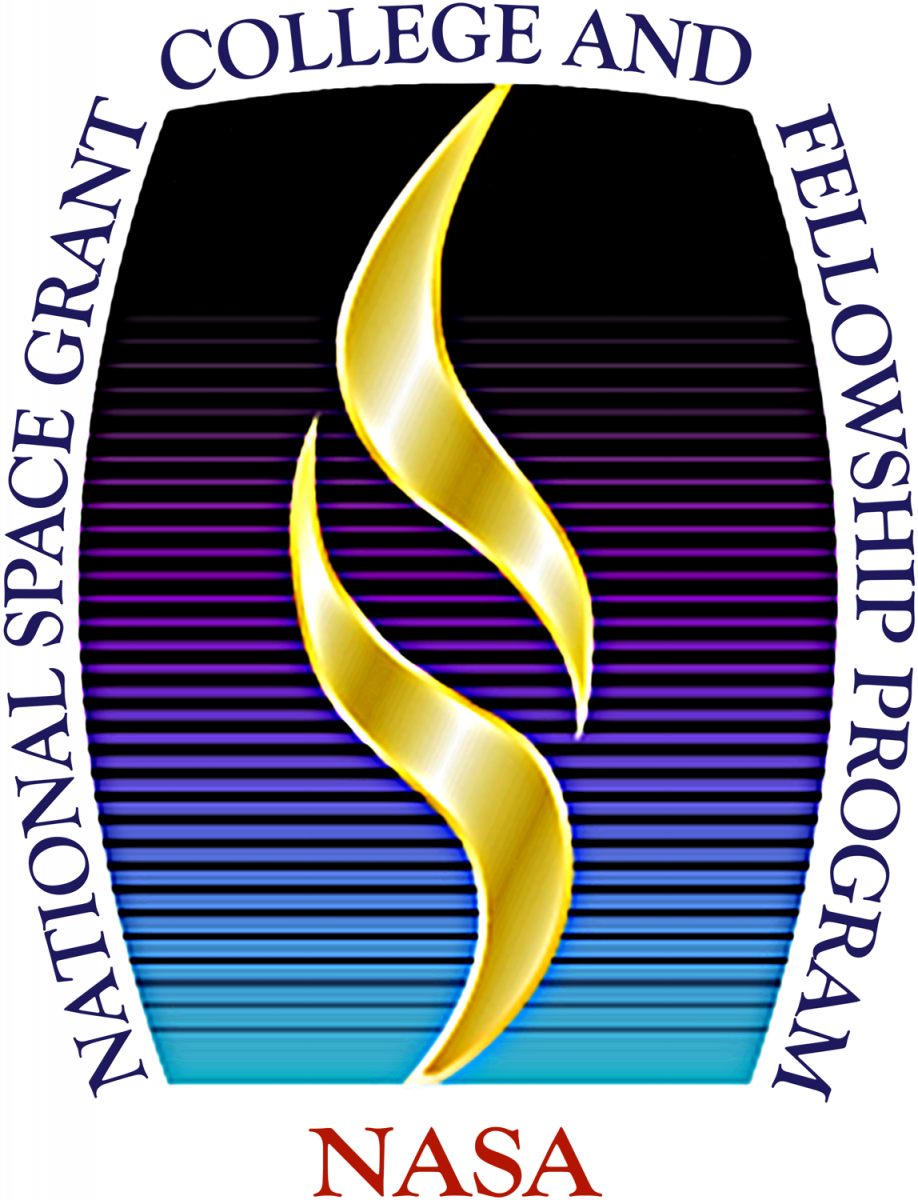 Our Team Objectives
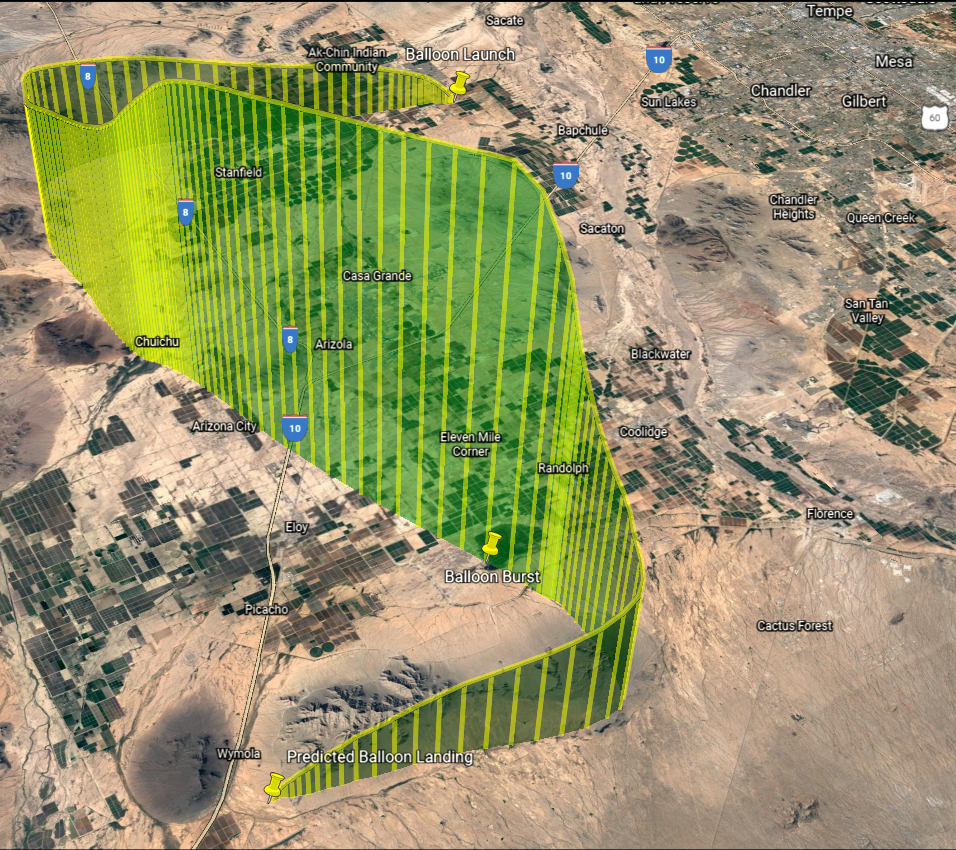 Work socially distanced
Construct three payloads
Record video of the flight
Record & Analyze Data
Sensors & Components
Si7021 Humidity Sensor
Micro SD Card Reader
Runcam 2
UV blocking Lens
7.4 V Li-ion Battery
Arduino UNO
TMP 36
LIS3DH Accelerometer
ASDX Pressure Sensor
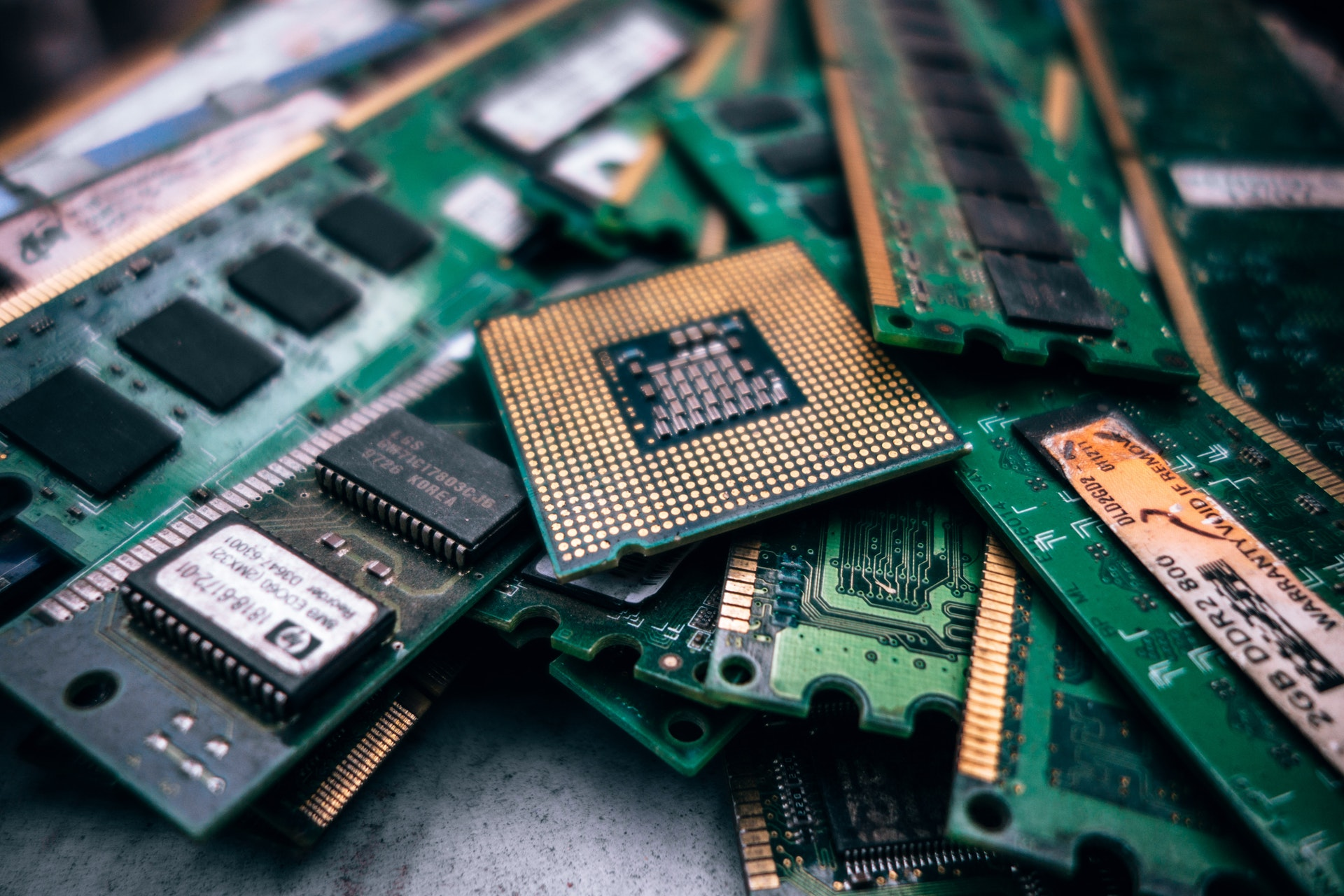 Software Overview
Arduino IDE
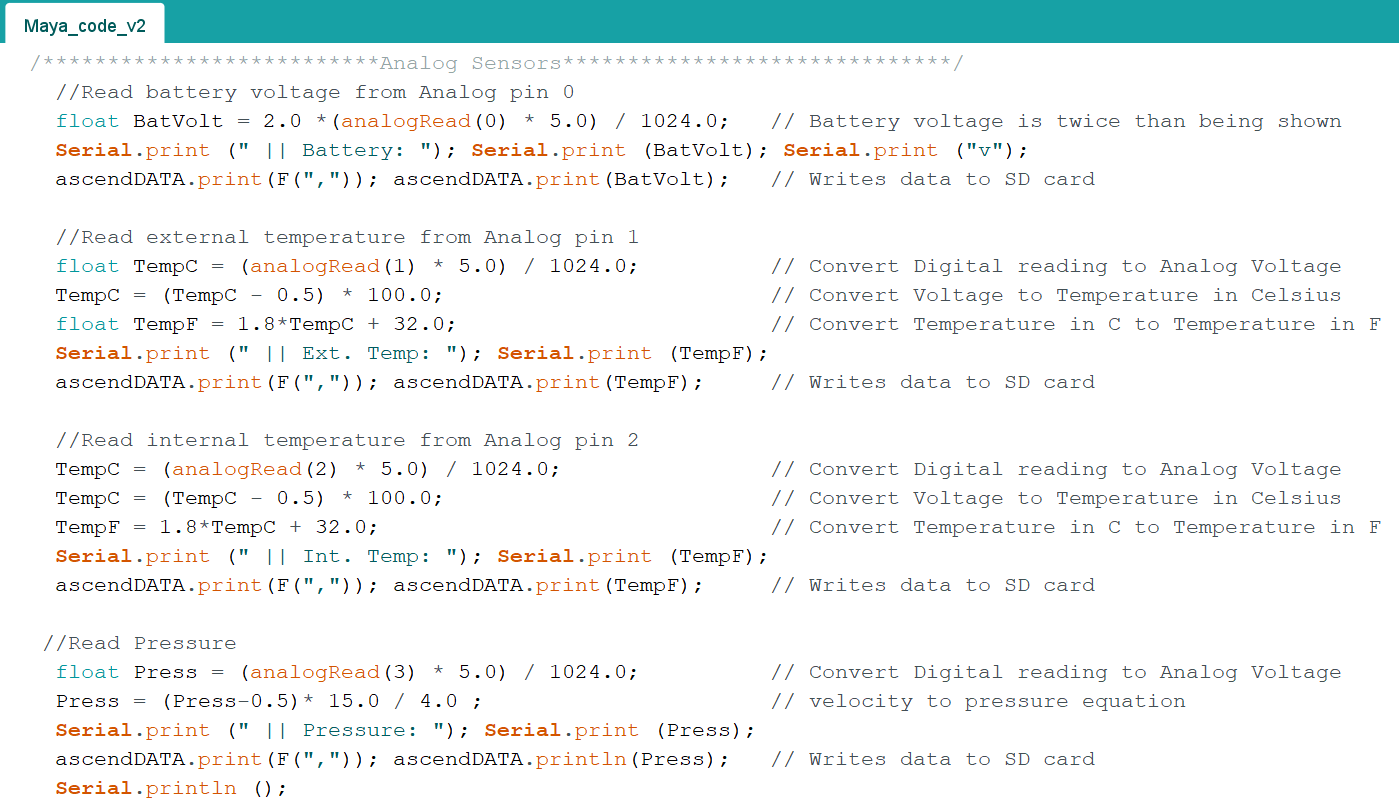 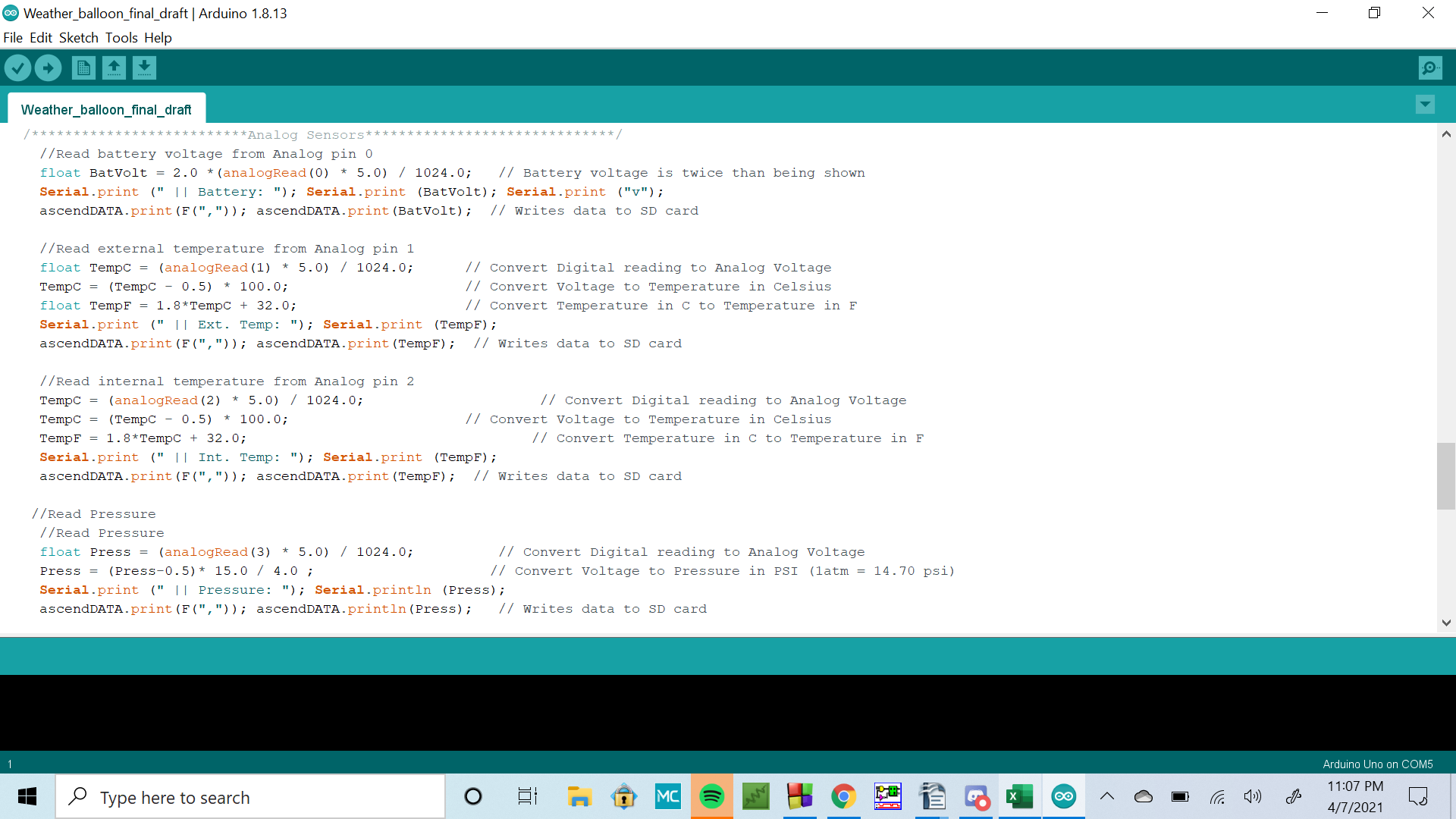 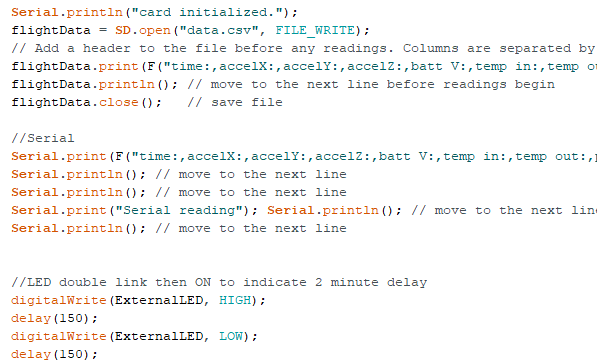 Payload Builds x3
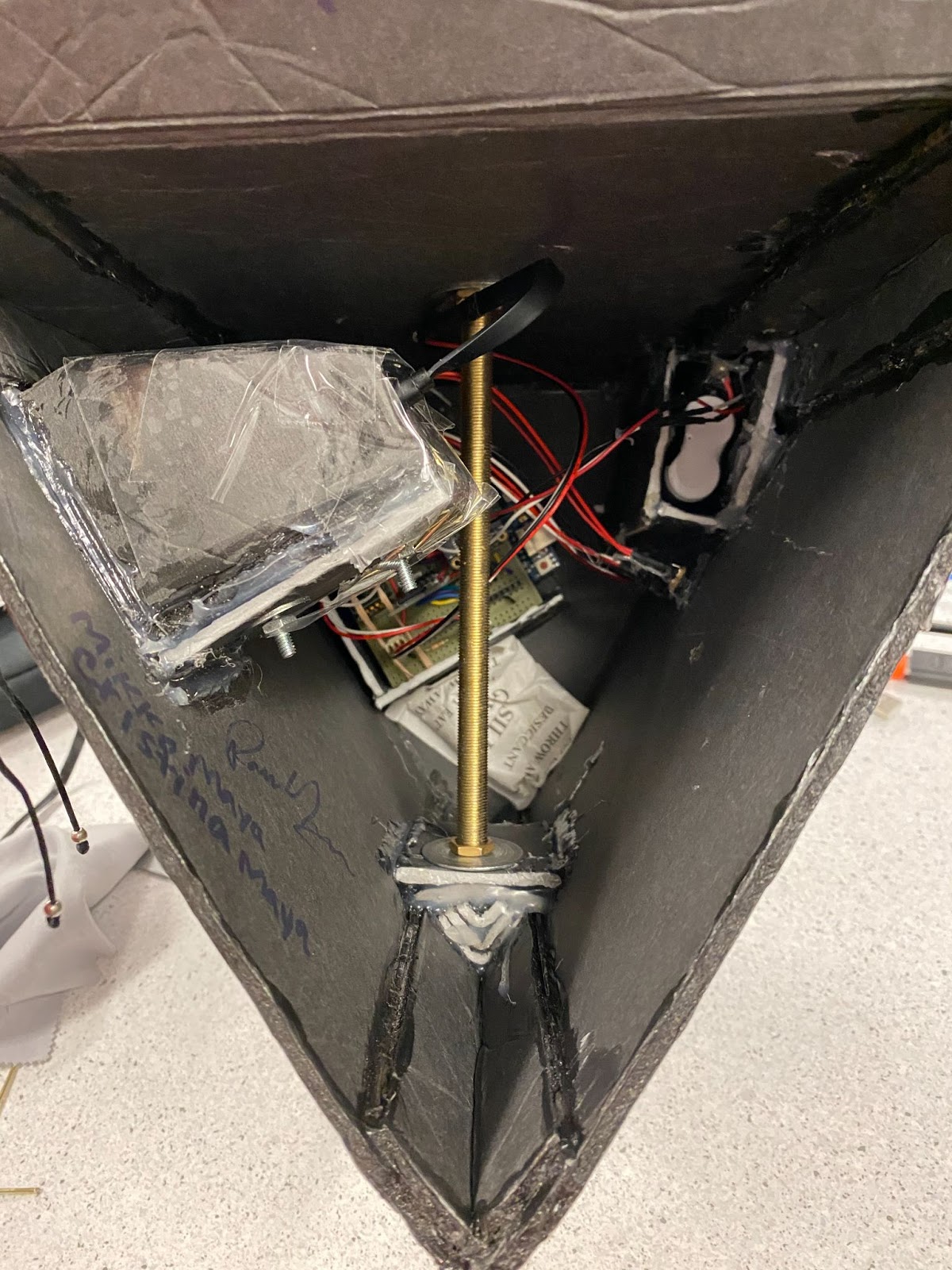 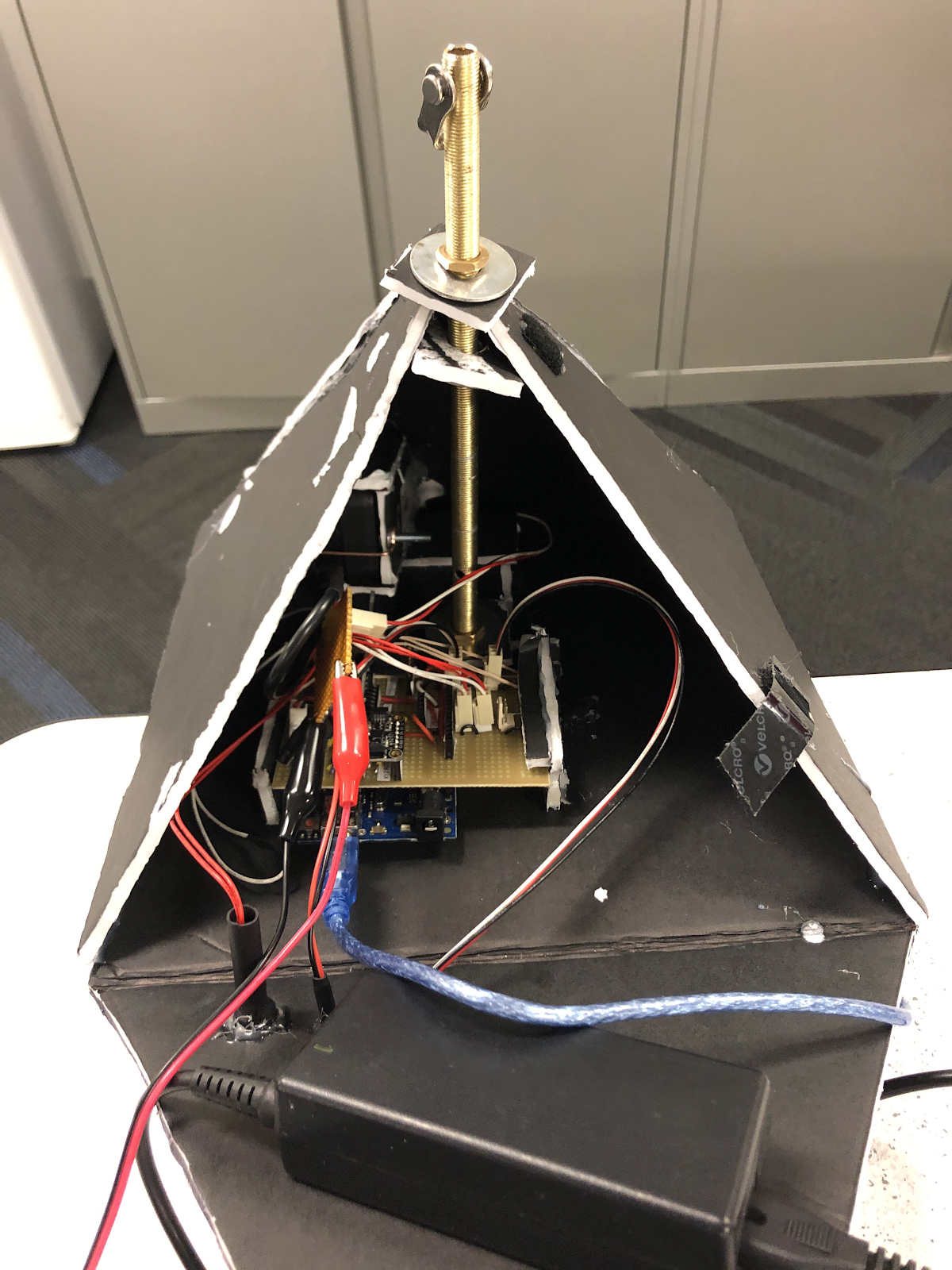 Foamboard case
Soldered circuit board
UV protective lens
Lamp rod attachment
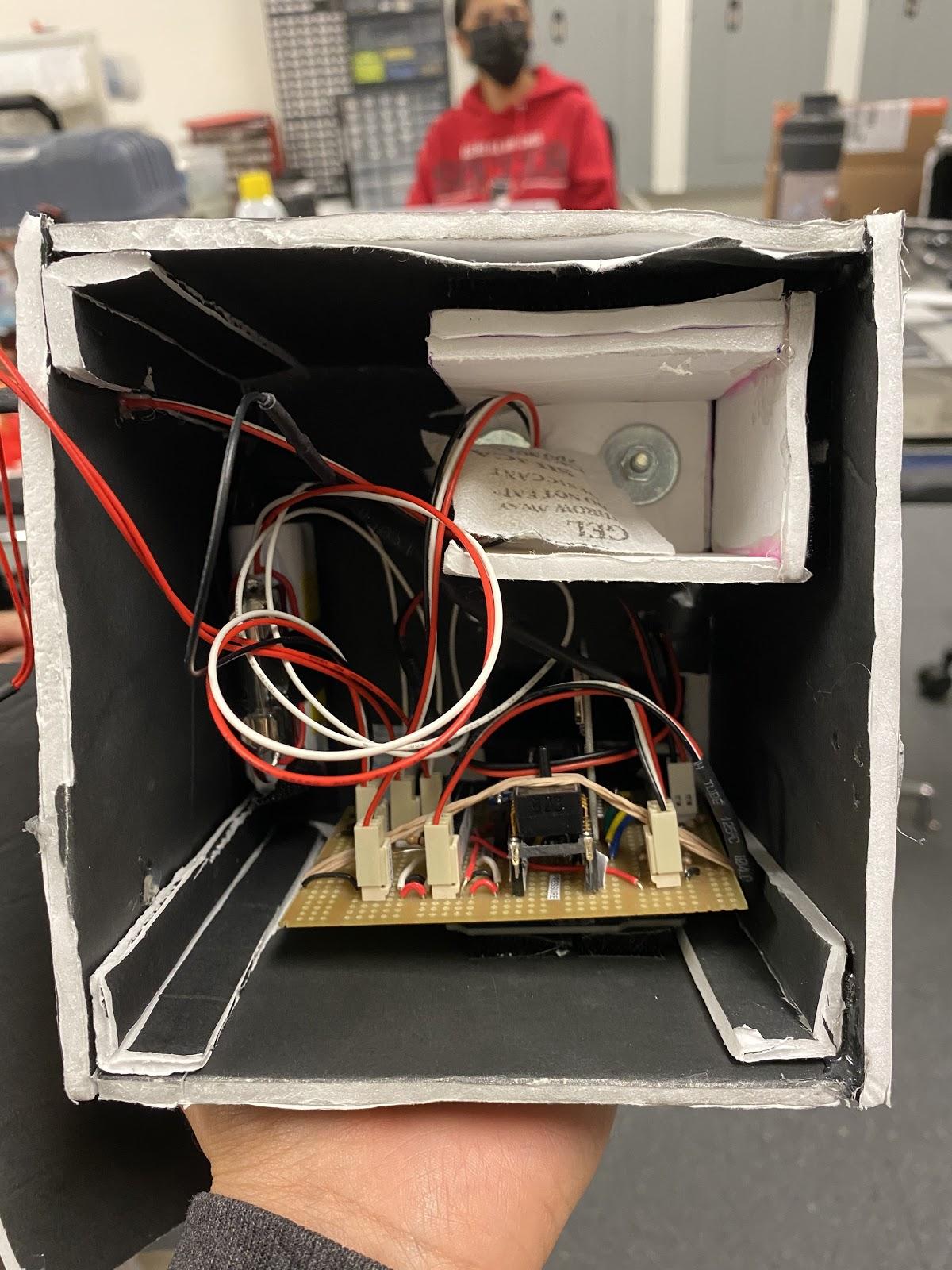 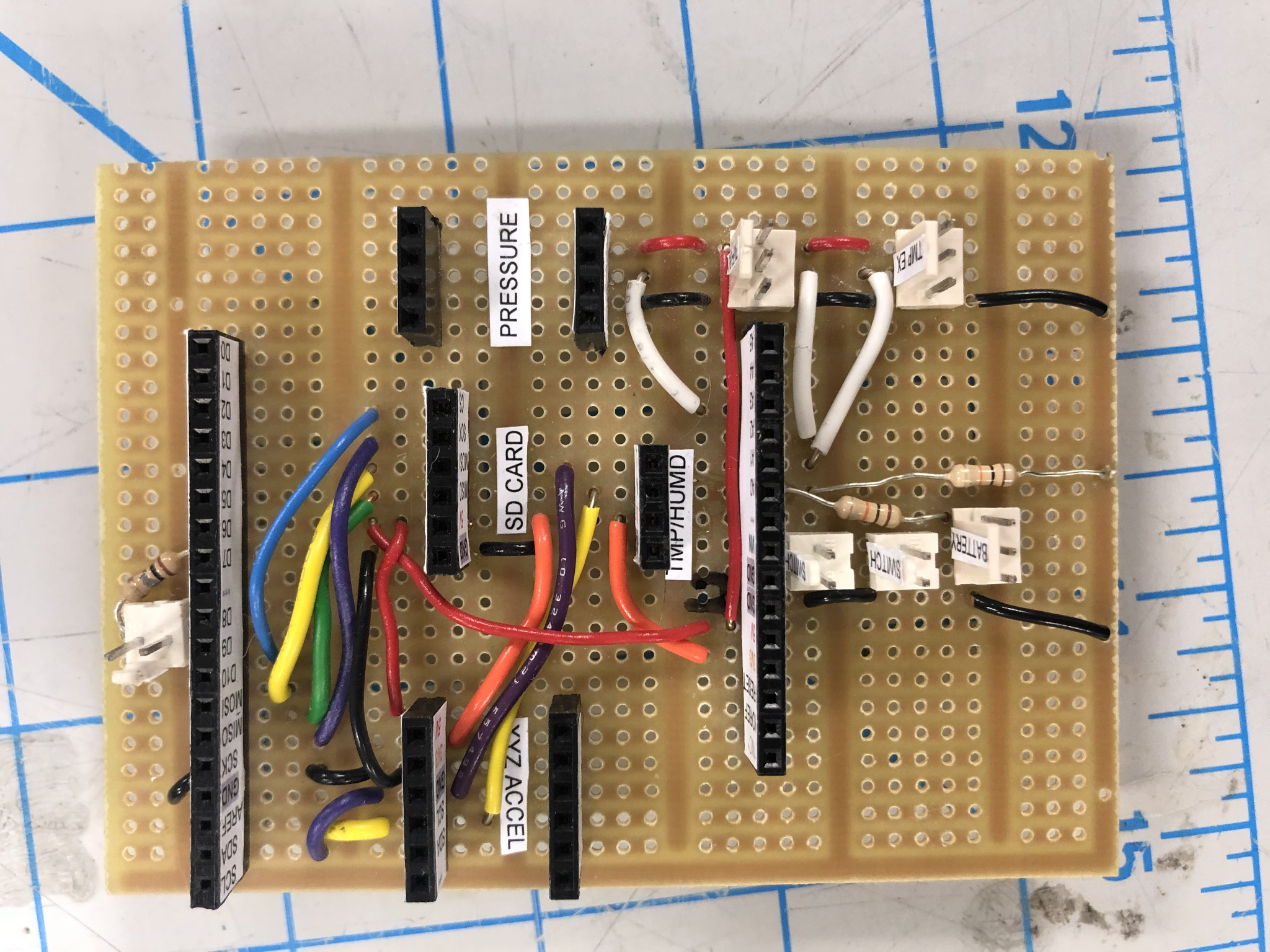 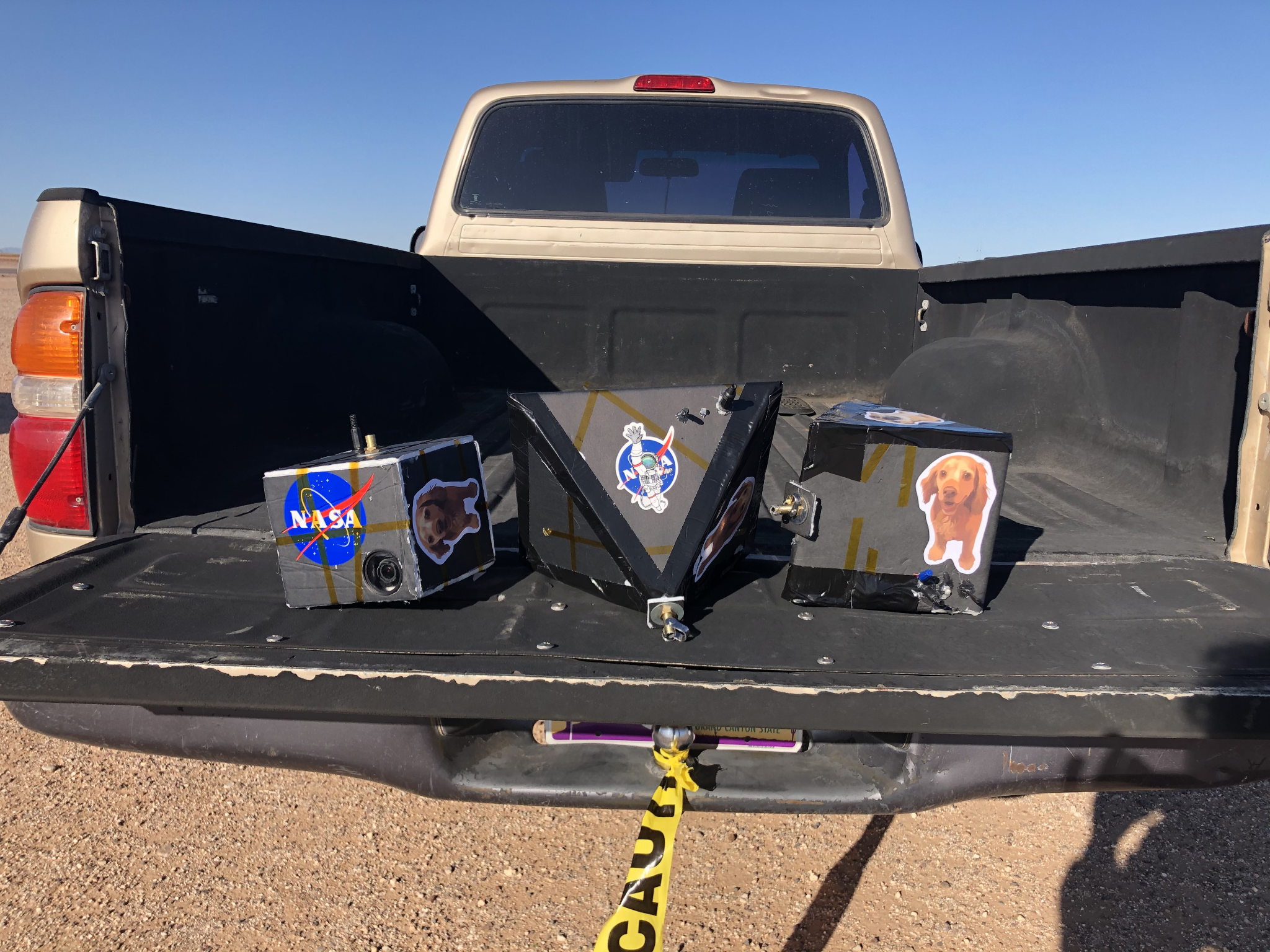 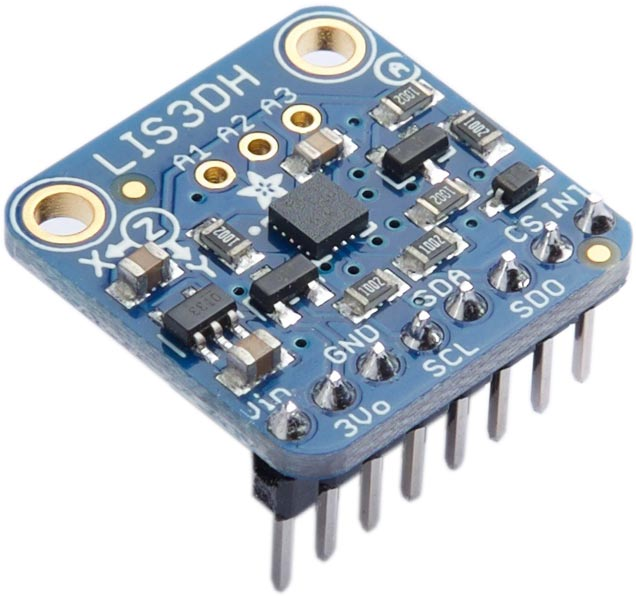 LIS3DH Accelerometer Data
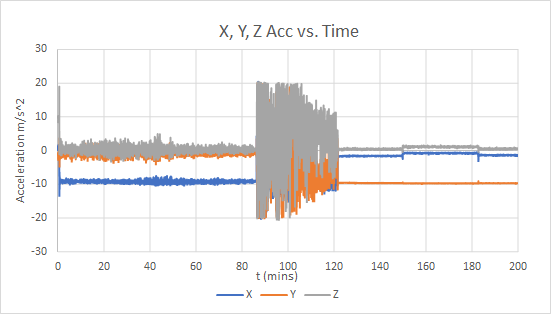 Data: 
Scaled to ± 2g
Burst: 
86 mins 
Descend:
Duration: 35 mins
Total time:  
121 mins
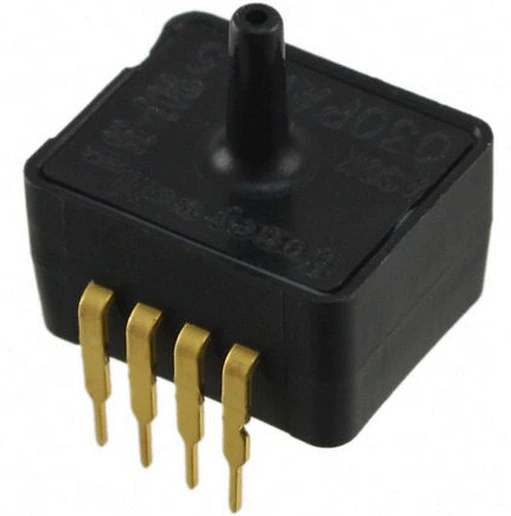 ASDX Pressure Sensor
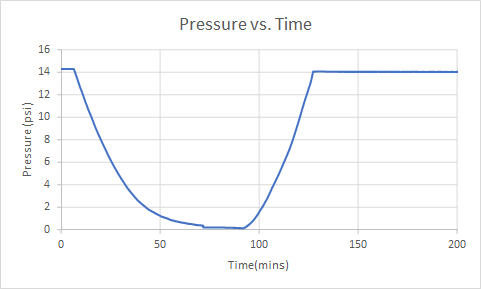 Pressure in Phoenix area: 14.80 psi
At 86 mins balloon begins to fall and increase pressure
Lowest psi recorded: 0.14 psi
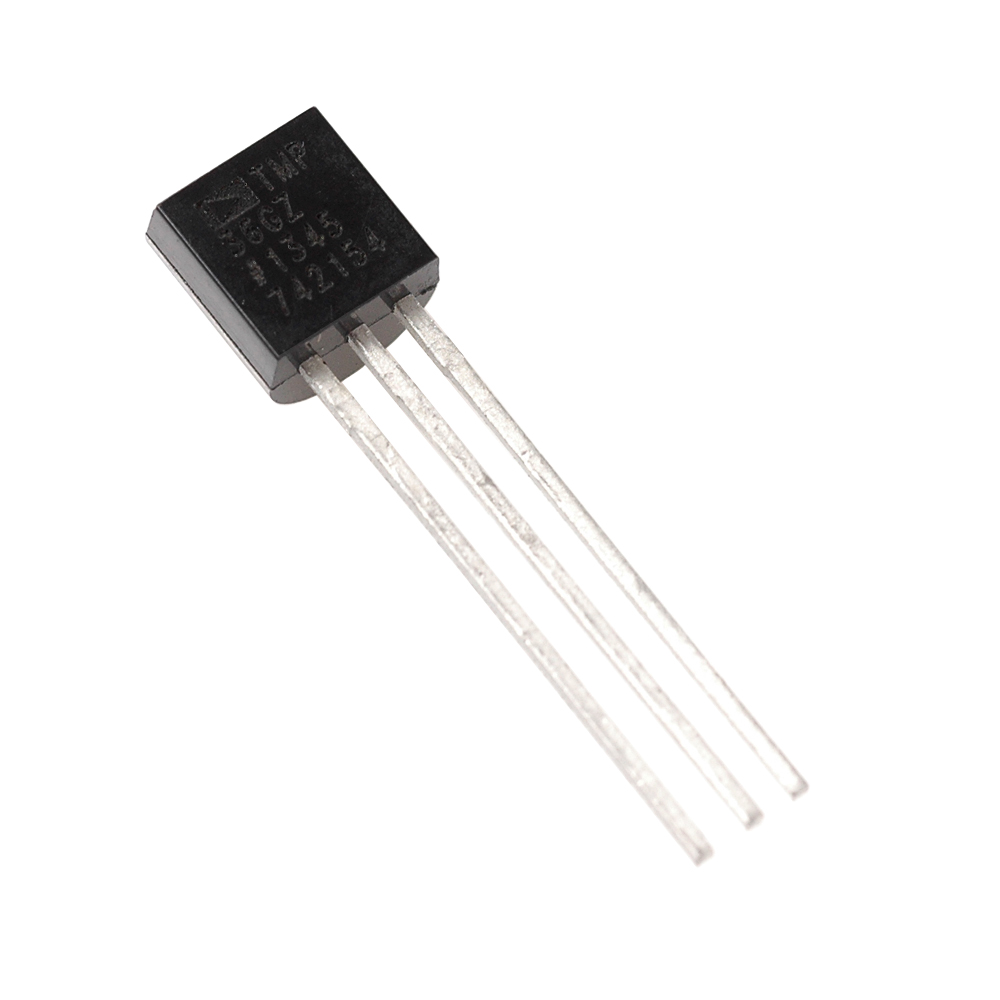 TMP36 Temperature Data
Temperature fluctuates through different atmosphere layers
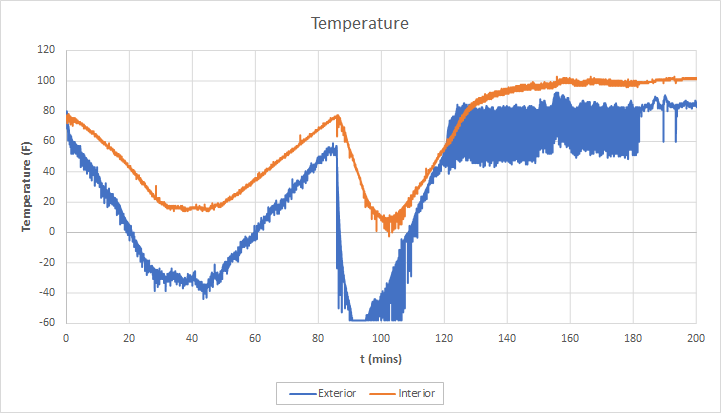 Interior Temperature

Min:
Approximately 16 ℉ 104 - 107 mins during descent

Temperature at burst: 
Approximately 77 ℉ Highest point in stratosphere
Exterior Temperature

Min during ascent: 
Approximately -35 ℉ 
Around 42 - 47 mins


Min during descent: 
Approximately -60 ℉ 
Around 90 - 96 mins
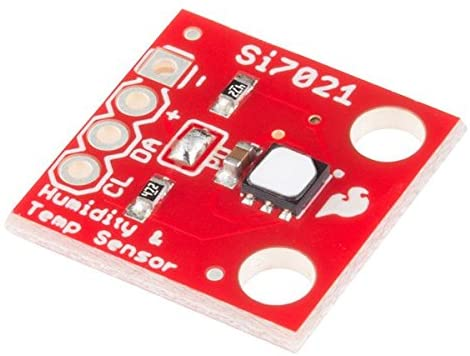 Humidity Data
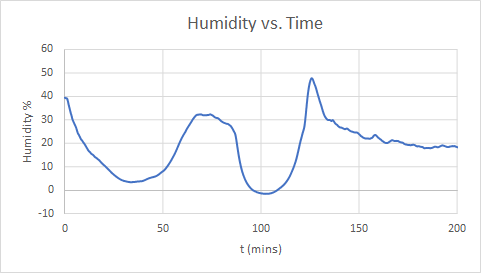 Temperature matches humidity graph
Humidity rose and fell through different atmosphere layers
Silica gel retained moisture upon landing
7.4 Li-Ion Battery
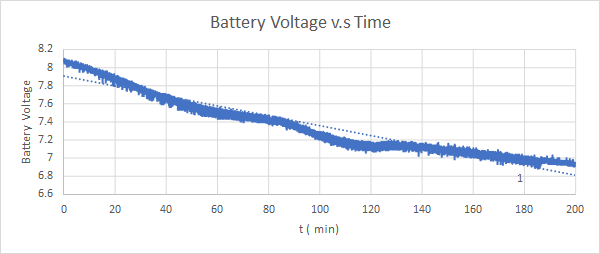 Fully charged Lithium Ion battery
Used to power all sensors + camera
Experienced linear decline 
Lowest voltage: 6.94 V
Runcam 2
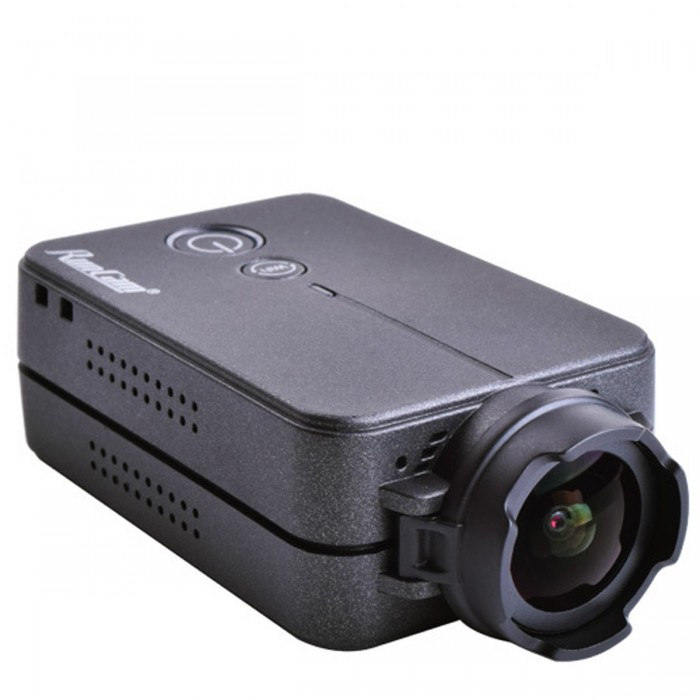 Setup:
Connected and controlled by the Arduino Uno by USB cable. Held in place by clamps with on button pushed down
Records for 17 minutes per clip and saves onto SD card
Ascend time: 86 mins
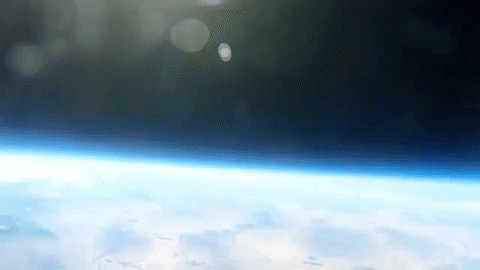 Thank you for you time!
Special Thanks to:
GCC Engineering Club, Anyell Mata, Dr. Tim Frank, NASA, ANSR
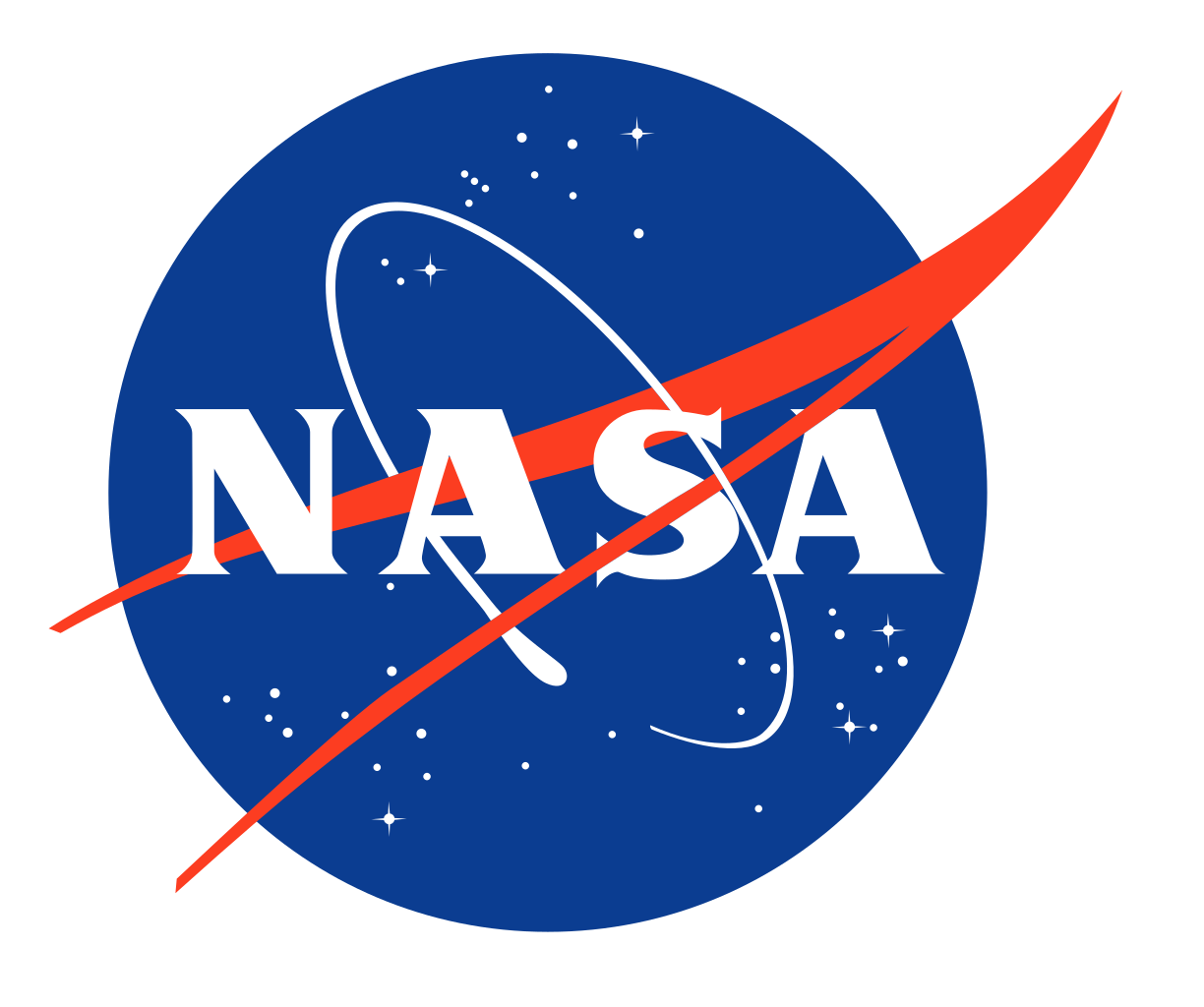 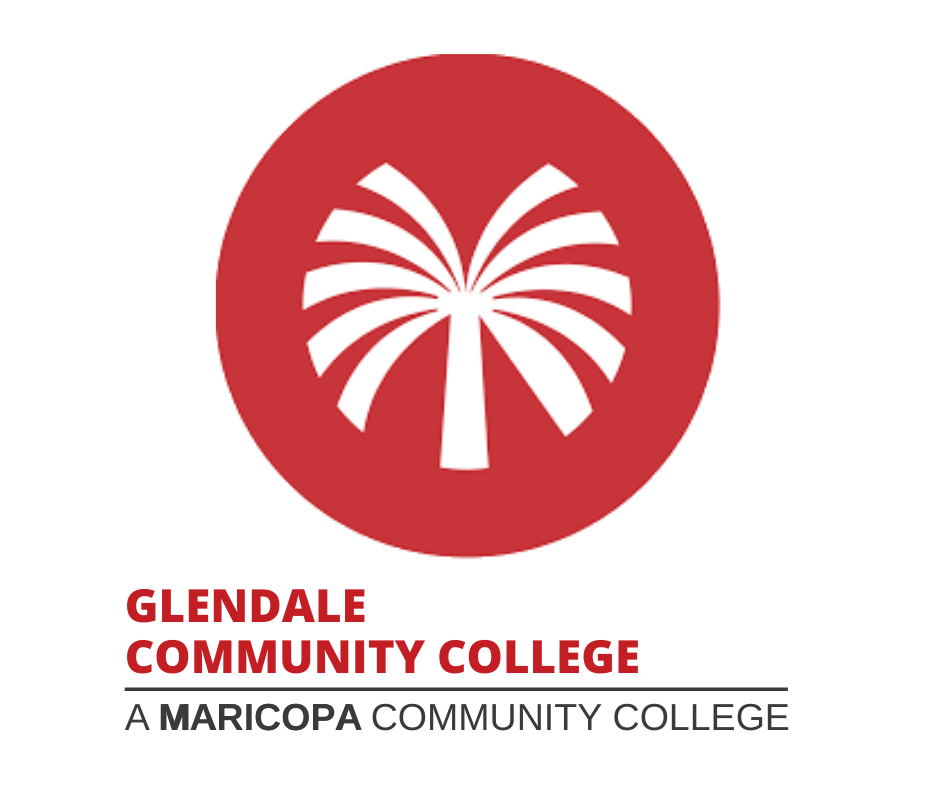 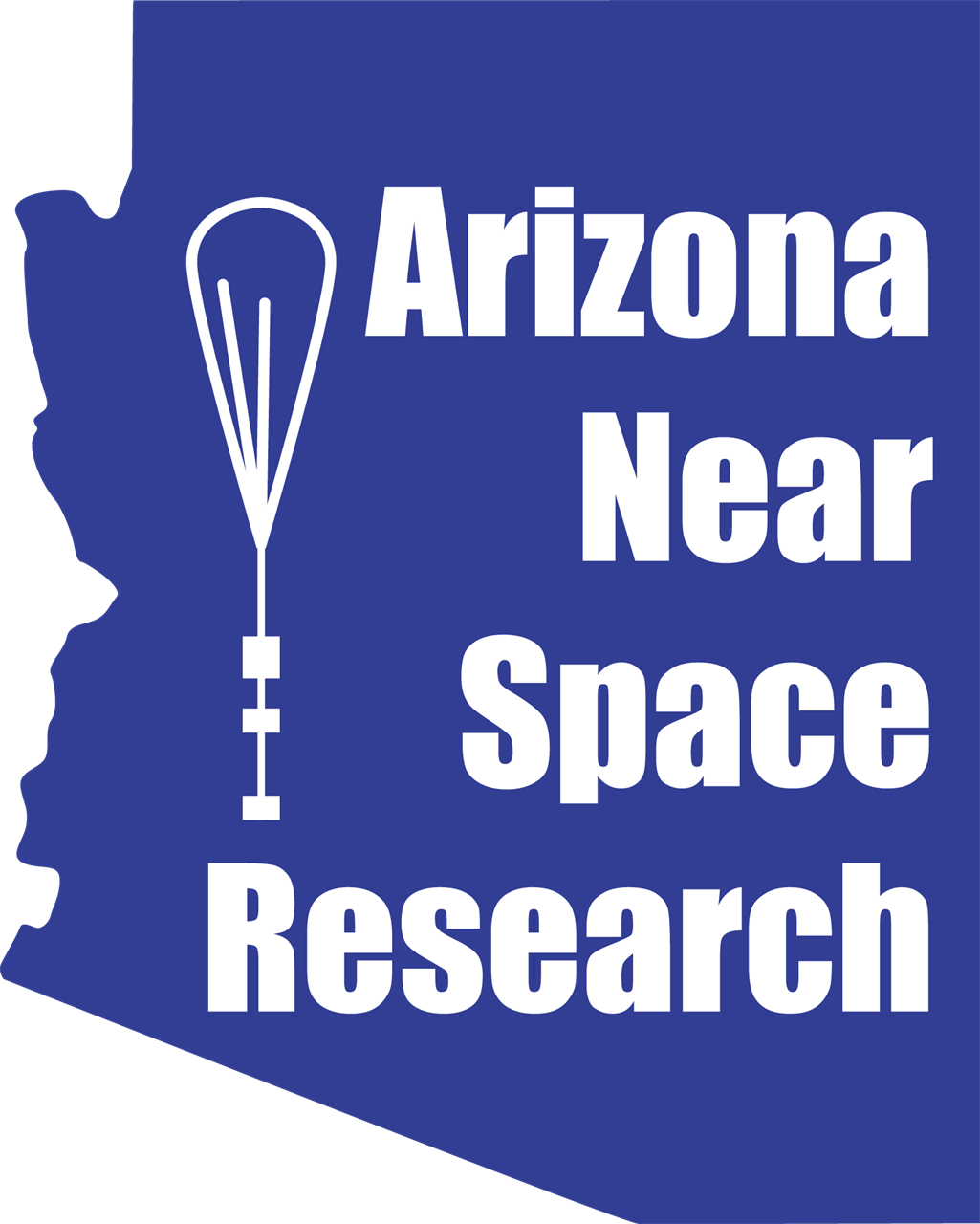 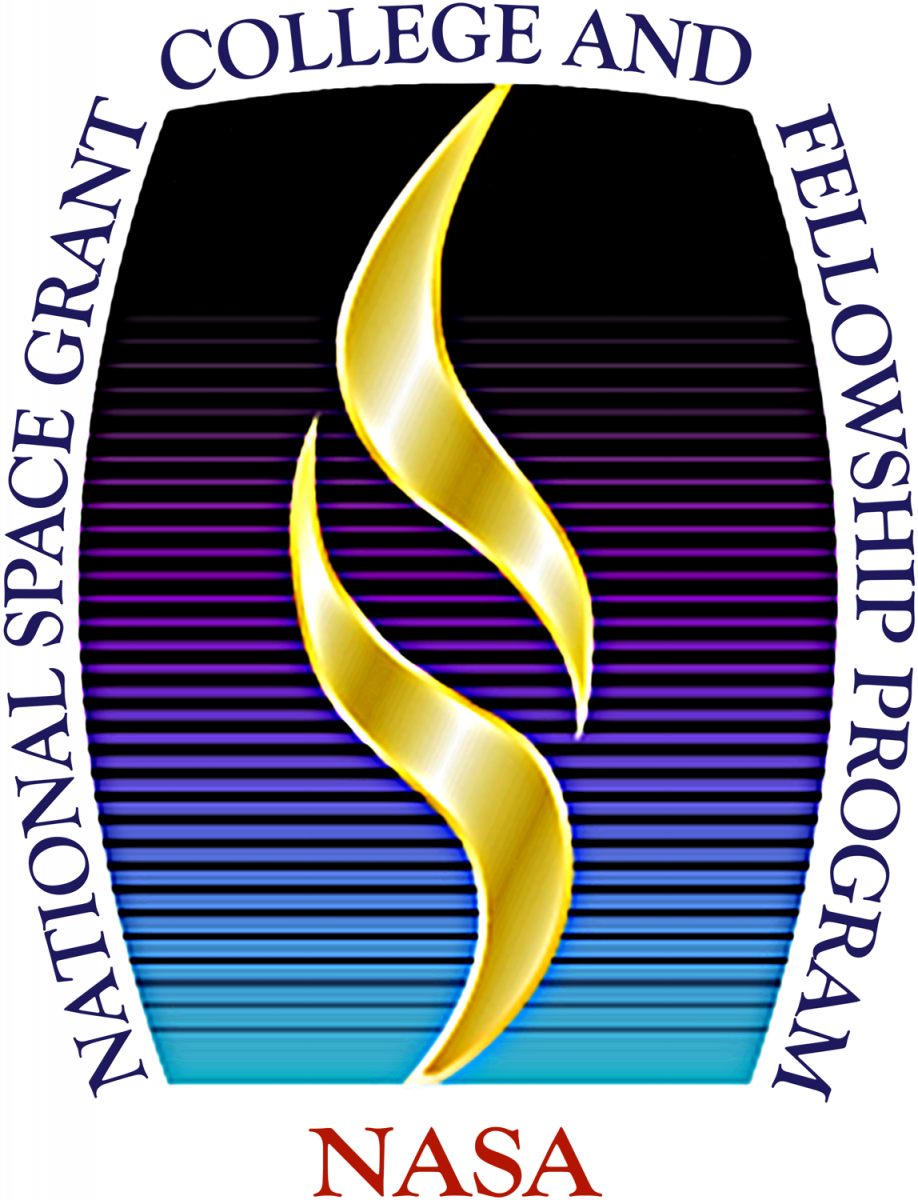 Questions?